Solar Thermal Energy Generation
Group 7
Andy Bryan (EE), Beau Eason (EE), Rob Giffin (EE), Sean Rauchfuss (EE)
Funded by Progress Energy
Motivation
The world needs new reliable sources of energy
Current energy supply is based mainly on fossil fuels and natural gas which have a limited supply
Finding a new energy source which is renewable, such as solar, would be best
Because of this need a lot of money can potentially made
Project Goals & Objectives
Utilize an energy source which is free and abundant
Be able to store the generated energy as electric potential
Prove that the concept can work with a functioning prototype
Specifications
Accurately track the sun for an entire day
System to weigh no more than 50lbs and require only two people to move
Safely use concentrated solar energy to power a heat engine
Use the output of the heat engine to safely charge battery system
General Overview
Critical Components
Fresnel Lens
Reach temperature of up to 2000 °F
Requires precise alignment of focal point
Chose a 40”x28” spot lens
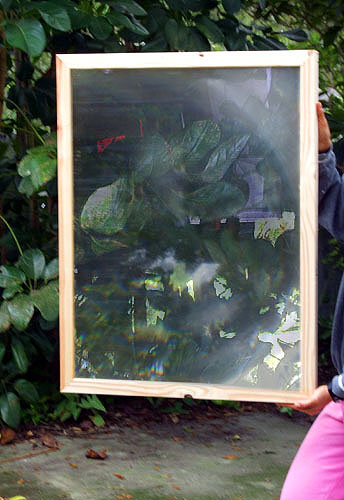 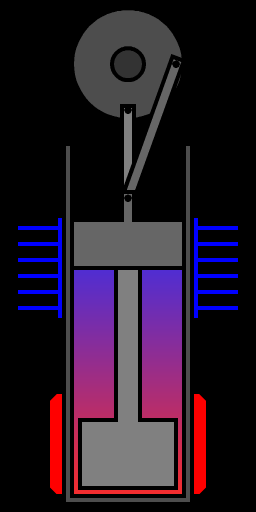 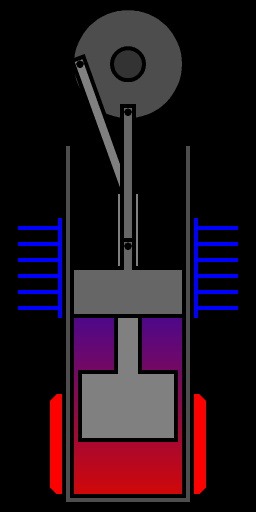 Stirling Engine                   .
Based on Carnot cycle of
      thermodynamics
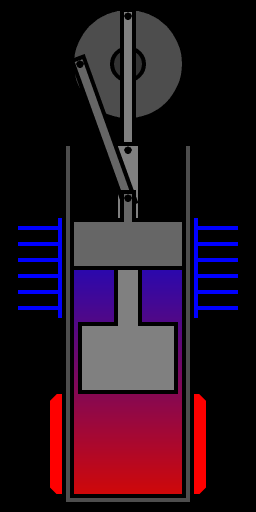 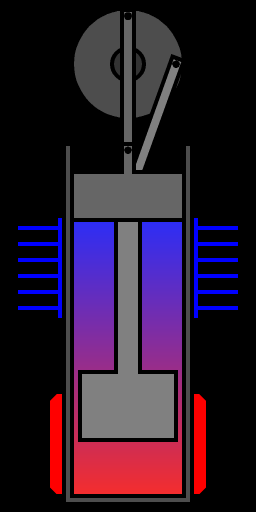 Stirling Engine Choice
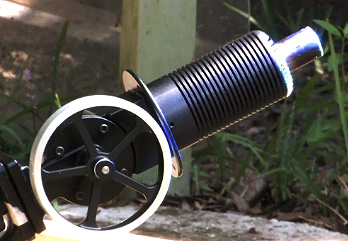 Charging Subsytem
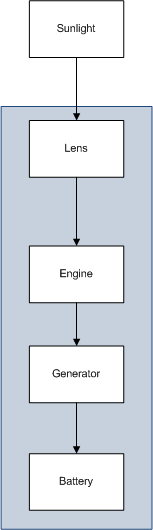 Charging Block Diagram
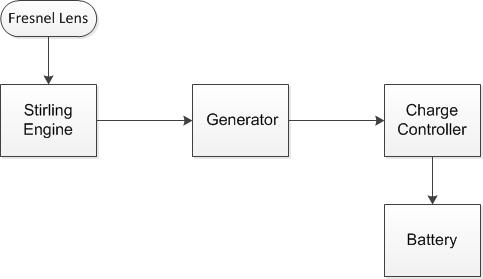 Criteria for Viable Generator
Permanent Magnet vs Inductive
At least 12v DC output
Low starting torque
Low running torque
Long run time
Withstand heat
Generator Choice
The Generator We Will Use
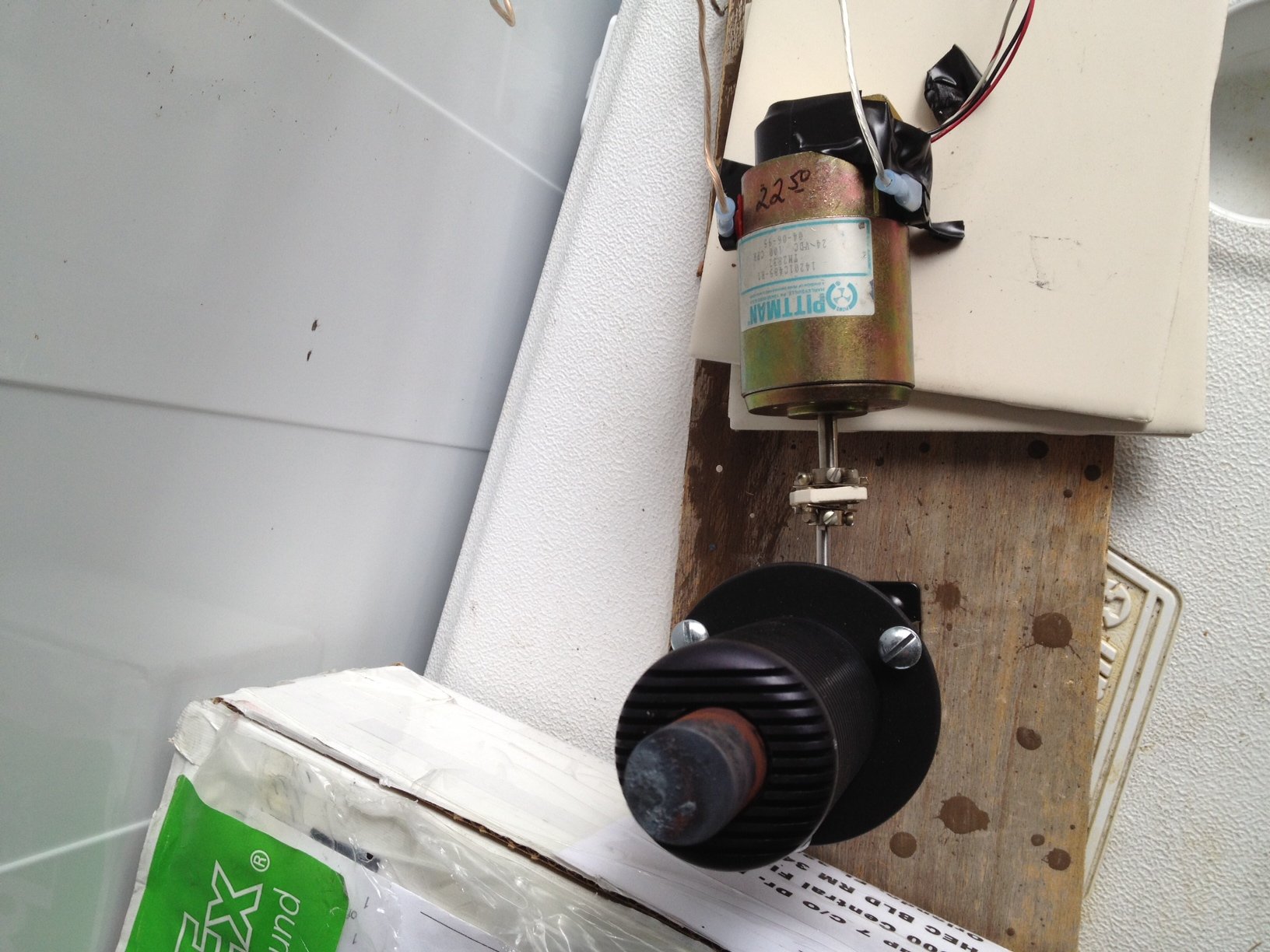 Rated up to 24 VDC
Low starting / running torque
Brush permanent magnet
Cost effective
Criteria for Viable Charge Controller
12v charge controller
Max output voltage 13.8
Low input current
Constant current output
High Efficiency
Safety
Charge Controller Choice
AD4012
Input range: 3.5~28VDC (< 1.5Amp) 
Output:  1.5~26VDC adjustable, can be higher or lower than input. 
Rated 0.8 Amp, max can achieve 3 Amp for a short time. 
Size:  5.3 * 3.8 * 1.5cm  
Non-load current: 10mA (this number will be different according to different input and output) 
Typical Effeciency: 90% (this number will be different according to different input and output) 
Working Ambient Temperature: -20 ~ +60℃ 
Typical Ripple: 100mV p-p (this number will be different according to different input and output) 
Overload protect point:  125~180% of rated power  
Short circuit protection:  No
Batteries
12 volt batteries
Capable of withstanding hot temperatures
At least 5Ah
Deep Cycle for increased usage time
Non explosive
Can be oriented any way we want
low internal Resistance
High Depth of Discharge
Battery Choice
LP12-6-F1
Chemistry Lead Acid 
Voltage 12 
Capacity 7000 mAh / 7.00 Ah 
Rating 84 Whr 
Cell 6 cells 
Connector F1 
Length 5.94 inch / 15.09 cm 
Width 2.56 inch / 6.50 cm 
Height 3.72 inch / 9.45 cm 
Color Gray 
Weight 5 lb / 2.27 Kg 
Warranty 1 Year
Altitude
Azimuth
Dual Axis Solar Tracking
Meets accuracy need of lens and engine
Maintains central point where focal will always be
Hardware Design
Lens Support Assembly
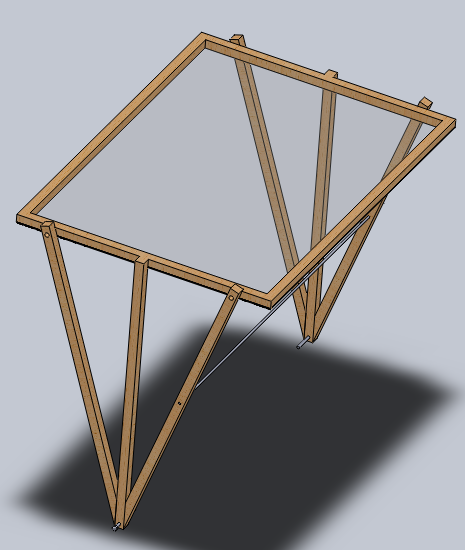 Contains Lens and Sensor Array
Rotates about Lens focal point (0° - 90°)
Interfaces with an actuator
Pins to Revolving Frame Assembly
Revolving Frame Assembly
Contains Actuator bracket, LSA support arms, and wheels
Rotates about central axis (0° - 360°)
Interfaces with a geared stepping motor on base platform
Base Platform Assembly
Contains Stirling Cycle Heat Engine, Generator, Stepper Motor, Batteries, Control Box
Dual concentric grooves keep wheels on RFA aligned properly
Control Subsystem
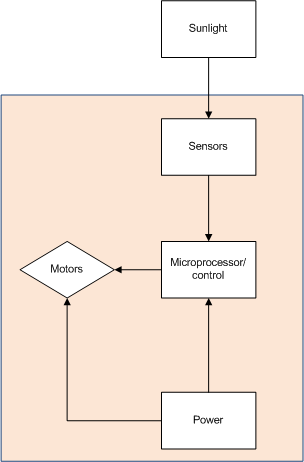 Sunlight
Sensor A
Sensor B
Altitude Up
Sensor C
Sensor D
Azimuth Left
Azimuth Right
Altitude Down
The finalized design of the solar tracking sensor array.
To control system
Photo detector
Solar Sensing
Block diagram of how sunlight is communicated to the control system
Light Detectors Choice
Using LEDs as Light Detectors
No input voltage required
Output 
Direct sunlight=1.5V
Partial sunlight=0.6V
Ambient Light=.02V
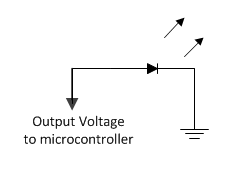 Control System Overview
Microcontroller Choice
Software
During most of the operation cycle no control will be needed
This allows us to utilize the MSP430’s low power modes (LMPX)
An internal clock will be used for the delay between sensor reads
Low Power Modes
Stepper Motors
HT23-260-4
260 Oz In. Hybrid
1.8° /200 Steps Per Rev.
2.5 Amps Current Per Phase
4-wire Bi-polar
Stepper motor control
This is shows TI’s DRV8412 configured to run a stepper motor
Utilizing one of these ICs will make controlling our stepper motor much easier
Lots of application documentation available
Actuators
FA-PO-150-12-12
Built in limit switches (non moveable)
Aluminum case
Two clevis mount points, one on each end (uses our MB1 brackets)
10K ohm potentiometer built in
PCB choice
Simple PCB Layout
Approved Budget
Budget So Far
Project Progress
Work Distribution
Potential Issues
Weak Stirling Cycle
Overly expensive welding
Motor control
Charging control
Questions?